お近くの相談機関
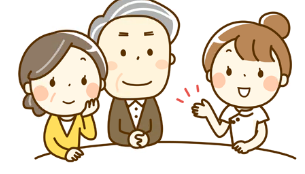 ＊西海市、長与町、時津町にお住いの方は
◆西彼保健所　地域保健課　　　　　　095-8５６-51５９
　　　月曜日～金曜日（祝日・年末年始を除く）　9:00～17:30
　　　＊他の地域にお住まいの方は、管轄保健所へご相談ください。
公的な専門相談機関
◆長崎こども・女性・障害者支援センター
　　精神保健福祉課　　　　　　　　　　　095-846-5115  

　　月曜日～金曜日（祝日・年末年始を除く）　9:00～17:30
医療機関
長崎県が選定しているギャンブル等依存症の専門医療機関です。
（令和６年１月末現在）

◆長崎大学病院　　 　　　　　　　　　　095-819-7200

◆松元リカバリークリニック　　　　  095-8０1-１１４６

◆あきやま病院       　　　　　　　　  0957-22-2370

＊受診を希望する際は、予約等が必要な場合もありますので、各医療機関にお問い合わせください。
依存症相談窓口・回復施設
本人の回復施設や家族の会など、相談できるところが他に色々あります。

◆回復施設　グラフながさき　　   095-800-292３

◆眼鏡橋相談室　　　　　　　　　　　 095-824-3433
お金・法律などの相談機関
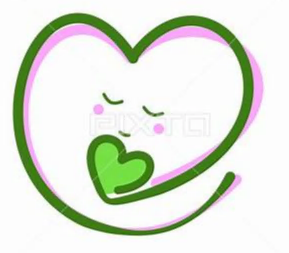 ◆法テラス長崎             　　  0570-078362

◆長崎県弁護士会　　　　　　　 095-824-3903

◆長崎県司法書士会　　　　　　095-823-4895

◆長崎県消費生活センター　　095-824-0999

＊相談を希望する際は、予約が必要な場合もありますので各相談機関にお問い合わせください。
引用：長崎県ホームページ「依存症対策」　（障害福祉課作成）